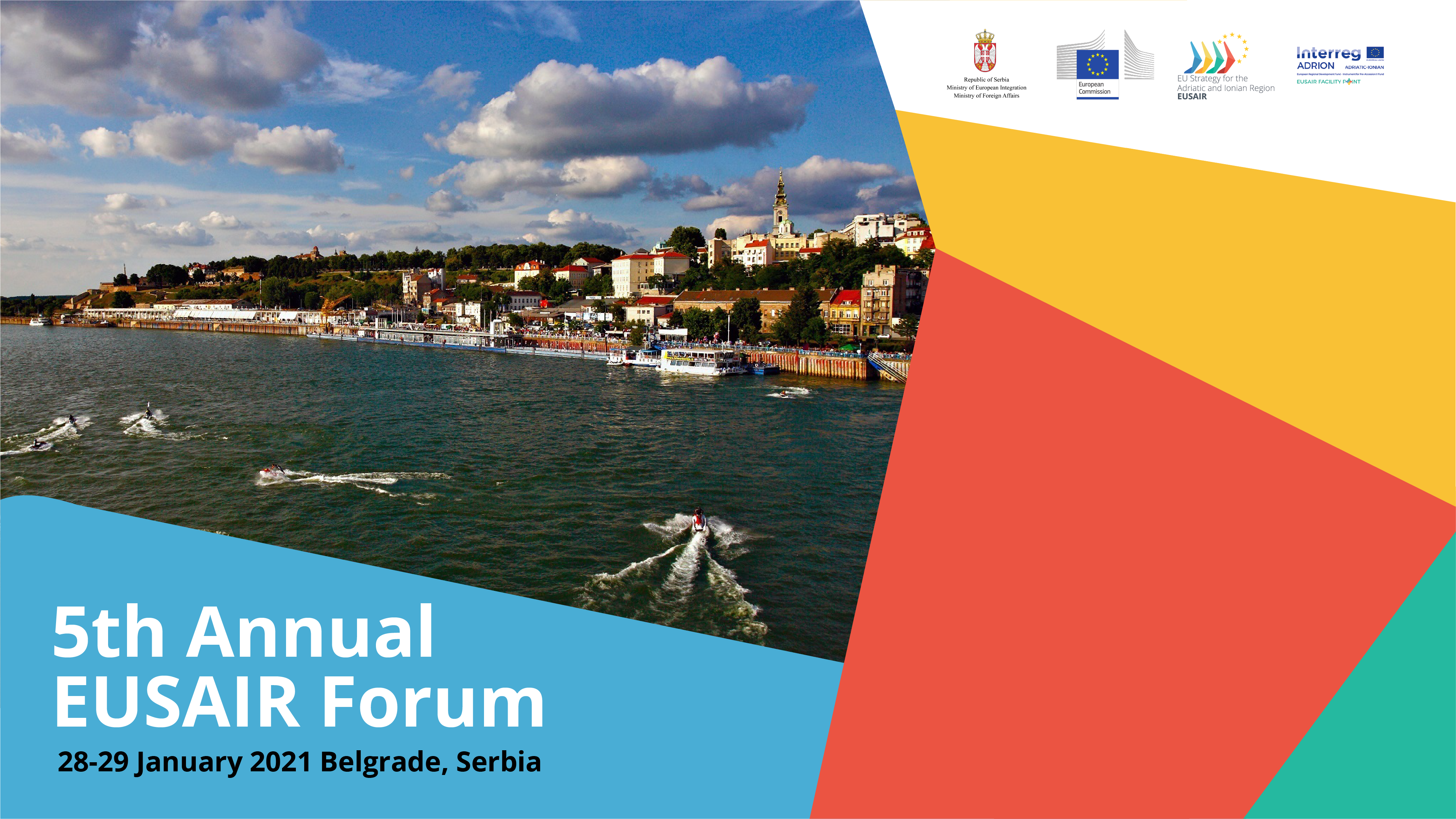 “Specificity of aquaculture in North Macedonia 
and aspect of the impact of the COVID 19 pandemic”
SUBTEXT
Violeta Mihajloska
		            Advisor,
             Ministry of Agriculture, Forestry and Water Economy
	       Republic of North Macedonia
Specificity of aquaculture in North Macedonia and aspect of the impact of the COVID 19 pandemic
Current situation
Legal framework
-  Law of Fisheries and aquaculture
 108 Registrated aquaculture facilities
- Program for development of fisheries and aquaculture for period of 12 years
Fish production : 96-97% of total fish production is from aquaculture
Fish Production
*Data source: Ministry of Agriculture, Forestry and Water Economy 31.1.2020
Fish Production
Aquaculture
Aquaculture
Species
- Trout  (Onchorhynchus mykis, Salmo trutta, Salmo letnica)
Carp (Common Carp)
Catfish (Silurus glanis) and others
Fish farms
Coldwater (Trout)farms
Warm-water (Carp) farms
Species
Trout fish farms
Carp fish farms
Capacities
Potential / Opportunities
Potential
Unpolluted nature
Clean, oxygen rich waters
Opportunities
- Administrative procedures
- Financial support (Annual Programme for financial support for fisheries and aquaculture and IPARD Programme)
Impact of pandemic in the Aquaculture sector
Impact of pandemic
-  Lockdown
Restaurants limited working time 
Ban of celebrations 
Consequences in Aquaculture production:
Low demand, decreased sales (40-50%)
Uncertainty of production/market for next period
Support for companies to reduce the impact of pandemic
No specific measures/interventions in aquaculture sector
Economic measures 
Support of payment of minimal salary amount for employees 
Subsidized contributions for the employees
Delayed and reprogramed repayment of loans to the Bank
Non-interest credits for small and medium enterprises
Thank You.